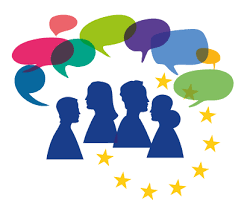 LCS 311 Multilingualismin Society and Education
Lecture 5:
A Typology of Multilingualism

[Course reader: pp17-19]
Recap: Lecture 4
Definition of globalisation 
Characteristics of globalisation
Globalization-related factors affecting/shaping multilingualism of individuals and societies (as well as languages themselves)
Migration
Information & communication technologies (ICTs)
New workplace arrangements
New socio-political arrangements
Lecture 5 Outcomes: Aims
A Typology of Societal Multilingualism


This lecture looks at the different types of multilingualism which manifest in most societies.
Horizontal Multilingualism (Mansour, 1993): 

Different speech communities speaking different languages occupy their own space, without mixing with speakers of other languages. The local population does not move beyond its geographical borders (little or no mobility). Rare and likely only in extremely isolated rural areas. Can also be seen as an aspect of modernity, which held languages rigidly separate.


Horisontale veeltaligheid: Horisontale veeltaligheid is wanneer mense wat in verskillende tale praat en in verskillende dele bly, nie in kontak met mekaar kom nie. Die groepe in hierdie scenario beweeg nie verby die grense van hulle eie omgewings nie – dit beteken dat hierdie groepe nie mobile is nie, of, hulle beweging is beperk tot hulle eie omgewing. Dit is hoogs onwaarskynlik dat so iets sal voorkom. Dit gebeur gewoonlik in hoogs isolated en rural areas. Horisontale veeltaligheid kan as ‘n aspek van modernity gesien word  deurdat tale streng geskei word van mekaar. 

 iHorizontal Multilingualism: Indlela ezahlukeneyo zokuthetha iilwimi ezahlukeneyo zithatha indawo zazo, ngaphandle kokuxuba nabantu abathetha ezinye iilwimi. Abantu balondawo abaphumeli ngaphandle kweboerders zabo (bahamba kancinci okanye abahamba-hambi). Kunqabile kwaye akuxhaphakanga, kuye kuvame kwindawo ezisemagqagaleni.Iyakwazi kananjalo ukubonakala njengenye yempawu zemodernity, ebona iilwimi zabantu njengezahlukeneyo.
2. Vertical Multilingualism (Mansour, 1993): Found in multilingual cities or settings, where there are majority and minority languages, e.g. mother tongues, community languages, national languages, international languages, as well as blended varieties. Polyglossia rather than Diglossia is a central feature of Vertical Multilingualism, with dominant (H)igh and subordinate (L)ow languages or language varieties. Post-modern in its orientation.
Vertikale veeltaligheid: Hierdie tipe veeltaligheid ontstaan in veeltalige stede en dorpe waar daar majority/ dominante tale en minority/ondergeskikte tale is, byvoorbeeld: mother tongues, tale in die gemeenskap, nasionale tale, internasionale tale asook gemengde varieties. Polyglossia in plaas van Diglossia is belangrike feature van Vertikale veeltaligheid as gevolg van die dominante tale en varieties wat as die “high languages” beskou word en die ondergeskikte tale en language varieties wat as “low languages” gesien word. Al hierdie tale word tesame in een setting gepraat. 
iVertical Multilingualism: ifumaneka kwizixeko okanye imeko, apho kukho uninzi okanye abathetha iilwimi bebambalwa, umzekelo imother tongues, iilwimi ezithethwa ekuhlaleni, iilwimi zesizwe, iilwimi zaphesheya, kunye nelwimi ezixubeneyo. iPolyglossia ngaphezulu kwe diglossia yiyo engumongo we vertical multilingualism, yongamela ngokuba phezulu nange lwimi ezonganyelweyo okanye iilwimi ezintlobo-ntlobo. Ipost-modern kwindlela ejonge kuyo.
3. Truncated multilingualism: 
 

 Definition: ‘linguistic competencies which are organized topically, on the basis of domains or specific activities’. 

Ukuyichaza: Indlela zokusebenzisa iilwimi ngempumeleo ezisekwe ngomxholo, ngokulawulwa zi domains okanye izinto ezithile

Truncated multilingualism word gedefinieër as “linguistic competencies which are organized topically, on the basis of domains or specific activities”. Om hierdie definisie beter te verstaan kan mens sê dat truncated multilingualism die mense se linguistic competencies is om oor verskillende topics te kan praat en in verskillende domains te kan kommunikeer.
Truncated multilingualism cont’d …

People have extremely different competencies in the various languages at their disposal – full competence as well as more truncated versions (knowing a few words, some songs and other examples from popular culture and local signage).


Abantu banendlela ezahluke mpela kwiilwimi abathi bazisebenzise abazaziyo – ukwazi ngokugqibeleleyo, kunye nezinye ezi truncated (Ukwazi amagama amabalwa, iingoma kunye neminye imizekelo esuka kwipopular culture okanye ilocal signage.


Mense het verskillende competencies in baie tale wat hulle toegang tot het. Dit sluit in full competence in sommige tale en truncated versions in ander. Truncated versions kan insluit dat die persoon net ‘n paar woorde ken, ‘n song ken of  bekend is met ander voorbeelde van popular culture en local signage.
Truncated multilingualism cont’d …



  - Linked to ‘dialogic places’ (Blommaert, Collins and Slembrouck 2005). Dialogic places, e.g. the family, places of work and law courts, can consist of various interactional regimes with their own rules for communication.

- Ixokomezelelwe “kwindawo ezidialogic” (Blommaert, Collins kunye noSlembrouck 2005). Indawo ezidialogic, umzekelo, usapho, indawo zempangelo kunye nenkundla zomthetho, iye ibandakanye into ezintlo-ntlobo ekuthiwa zi “interactional regimes” ezinemigaqo yazo yokunxebelelana.

- Truncated multilingualism word ge-link aan “dialogic places” of domains (Blommaert, Collins & Slembrouck). Dialogic places sluite in die familie, werksplek en die hof. Al hierdie voorbeelde kan bestaan uit meer as een “interactional regime” met sy eie reëls oor hoe om te kommunikeer. ‘n Voorbeeld hiervan is die familie. In die familie opset is daar verskeie “interactional regimes”. As kind in die familie kommunikeer jy verskillend met jou broers en susters as wat jy met jou ouers en grootouers kommunikeer. Met jou broers en susters sal jy ‘n meer informal variety gebruik, maar as jy met jou ouma praat, sal jy ‘n bietjie meer formal wees en miskien nog die standard variety ook gebruik. Jy sal nooit vir jou ouma groet “Awe masekin, what’s up” nie, maar jy sal dit in jou vriendekring of met jou siblings gebruik.
Truncated multilingualism cont’d …




Also referred to as ‘distributed’ multilingualism. A Late-modern definition of multilingualism.

Ikwabizwa ukuba yi ‘distributed’ multilingualism.  Ilate-modern definition.

Truncated multilingualism word ook na verwys as “distributed multilingualism”. Dit is ‘n definisie uit die Late-modern era.
Concepts related to Truncated MultilingualismVerskillende concepts te doen met truncated multilingualismAmagama anxulumene ne Truncated Multilingualism
Metrolingualism (Otsuji and Pennycook, 2010): focuses on contemporary, urban language practices. The concept provides room for both ‘fixity’ and ‘fluidity’ in terms of localised language use. (Late-modern)

Metrolingualism is ‘n konsep uit die late-modern era. Dit fokus op contemporary, urban taalgebruik. Hierdie konsep sluit in beide die vastigheid en die veranderlike natuur in terme van taalgberuik. 

Metrolingualism (uOtsuji kunye noPennycook, 2010) ingxila kwilixa langoku, apho indlela ekusetyenziswa ulwimi kwindawo ezise zidolophini. Eligama linika indawo “ifixty” kunye  ne“fluidity” xa kuthethwa ngedlela yokusebenzisa ulwimi. (Ilate-modern)
Concepts related to Truncated Multilingualism cont’d…
languaging: refers to the dynamic way in which especially urban people are moving between languages and the ways in which ‘…sets of linguistic resources …are afforded for language users in different social and cultural circumstances’ (Pietikänen et al. 2008:81). (Late-modern). (People blend whatever language resources are in their environment in order to communicate).

Languaging: hierdie is ook ‘n konsep uit die late-modern era. Die konsep “languaging”  beskryf die dinamiese manier waarmee mense in stedelike gebiede tussen tale beweeg. Volgens Pietikänen beskryf dit ook die manier waarop sets of linguistic resources aan mense verleen word  in verskillende sosiale en cultural circumstances. 


Ilanguaging: Igqwesa ngokuthi ijonge indlela abantu abahlala ezidolophini abahamba ngayo phakathi kweelwimi ezahlukeneyo kunye nedlela abathi ‘…isethi zelinguistic resources…zinikwa abasebenzisi belwimi kwindawo ezahlukeneyo zasekuhlaleni kunye nakwimeko zenkcubeko’ (uPietikänen nabanye. 2008:81). (ilate-modern)
Concepts related to Truncated Multilingualism cont’d…
Linguistic repertoire: refers to the collection of forms, practices [such as code-mixing], and linguistic features that a person can access and deploy in conversation (Stroud, 2014). “Our linguistic repertoire may contain fragments, phrases, genres or whole varieties of other languages that we have picked up from TV [or other] media, personal acquaintances, travel, and so on (Stroud, 2014: 308).”
4. Negotiated multilingualism (Dor 2004): 
     Arises from the contestation between English and local languages. Countries have to negotiate roles for the indigenous languages, and for English. In other words, they have to create language policies.
      Examples: the Western Cape Language Policy, the UWC Language Policy.

Imultilingualism exoxelweyo: Isuka ekubangisaneni phakathi kwesiNgesi kunye neLwiimi zeSintu. Amazwe anyanzeleka uba mawaxoxe indima yelwiimi zesintu, kunye neye siNgesi. Ngamanye amagama, kwanyanzela uba ayile iLanguage policies.
Imizekelo: eyase Ntshona Kapa, eyeDyunivesiti yaseNtshona Kapa


Negotiated multilingualism: Negotiated multilingualism is die gevolg van die contestation tussen Engels en plaaslike tale. Lande moet onderhandel wat die rolle van die plaaslike tale teenoor die rol van Engels is. Dus, lande moet language policies ontwikkel. Byvoorbeeld: die Western Cape Language Policy en die UWK language policy.
Negotiated Multilingualism cont’d…
What about the language policies at the schools you attended? And what about company language policies?

NB: Not all policies are written documents – they often arise spontaneously out of daily, accepted practices.


Kuthiwani nge language policies ezikolweni ezi ubufunda kuzo? Kunye nemizi yempangelo?
Qaphela: hayi zonke ipolicies zibhaliwe kumaxwebhu – kuvame ukuba zizenzekele ngokunokwazo ngenxa yezinto ezenzeka mihla le, nenqubo ezamkelweyo.

Dink byvoorbeeld aan die language policies wat by jou skool was? Of die language policy by jou werksplek?
Belangrik: nie alle language policies is geskrewe dokumente nie, sommige language policies onstaan spontaan uit daaglikse social practices wat as aanvaarbaar in die land of gemeenskap gesien word.
5. Imposed Multilingualism (Dor 2004): multilingualism exploited by economic forces, e.g. the Internet. 
    Results in neither Englishization nor negotiated multilingualism but a specific pattern of imposed multilingualism: local linguistic variability imposed and controlled by the economic centre. We’ll use your language to get your business! 



Imposed multilingualism: Imposed multilingualism is multilingualism wat uitgebuit word deur ekonomiese kragte soos die Internet. . Dit lei nie na Englishization of negotiated multilingualism nie, maar na ‘n spesifieke patroon van imposed multilingualism. Imposed multilingualism is gesien as die plaaslike linguistic veelsydigheid afgedruk deur en gekontroleer deur mense in beheer van die ekonomie soos byvoorbeeld met die gebruik van advertensies. Basically, wat dit sê is: ons sal jou taal gebruik om jou besigheid te kry!




Enyanzelisiweyo iMultilingualism: Enyanzelisiweyo: Imultilingualism esetyenziswa zimeko zoqoqosho, umzekelo, ubuxhakaxhaka beinternet. Iziphumo zifana nokhukhuliseko nesiNgesi ingeyiyo exoxelweyo imultilingualism  kodwa imulitilingualism enyanzelisiweyo nenendlela ecacileyo: Ilwimi zase kuhlaleni zinyanzelwe kwaye zilalulwe luqoqosho. Sizakusebenzisa ulwimi lakho ukufumana ushishino!
Imposed ML: Example 1  (Source: S. Mpendukana MA thesis)Enyanzelisiweyo iML: Umzekelo 1
Imposed ML: Example 2 (Mpendukana)Enyanzelisiweyo iML: Umzekelo 2 (Mpendukana)
6. Transidiomatic practices: multilingualism via electronic modes of transmission with people both local and distant, particularly among transnational people moving between countries.







Transidiomatic practices: Transidiomatic practices is multilingualism via die elektroniese manier (byvoorbeel e-mail, sms, skype, oproepe) met mense wat beide naby en vêr is. Dit is veral common tussen transnational mense wat regoor lande beweeg en reis. 


iTransidiomatic practices: Imultilingualism esebenzisa ubuxhakaxhaka bezombane kunye nabantu abasekuhlaleni kunye nabakude, ingakumbi abantu abahamaba amazwe ngamazwe.
Example of Transidiomatic Practices in Cape Town: 
                              SHELL call centre operator


DISTANT: speaking to clients in the Netherlands, making small talk about e.g. the weather in the Netherlands (her computer screen gives local information on that country)



LOCAL: interacts with co-workers in local variety of English/Afrikaans dialect, takes break and buys food at local canteen, checks personal e-mails, Facebook messages etc. 
Umzekelo weTransidiomatic Practices eKapa: Umntu osebenzela iSHELL CALL CENTRE
Ekude: ukuthetha nomthengi ose Netherlands, ukwenza incoko, umzelelo ngemo yezulu kwelase Netherlands (icomputer yakhe imnika ulwaze ngemo yezulu yelalizwe)
Osekuhlaleni: Uncokola nabanye aphangela nabo ngelwimi elixuba isiBhulu/nesiNgesi, uthathe ikhefu kwaye aye kuthenga evenkileni, ajonge imbalelwano zakhe ecomputheni, nefacebook messages, nezinye.
‘n Voorbeeld van transidiomatic practices in Kaapstad: Shell call centre werker: 
Vêr: sy praat met ‘n kliënt in Nederland, sy maak geselsies deur te praat oor die weer (haar rekenaar skerm wys vir haar plaaslike informasie oor die land)
Op dieselfde tyd…
Plaaslik/ local: sy praat met een van haar medewerkers in een van die Engels of Afrikaans varieties,  sy vat ‘n break en koop kos by die local winkel, sy check haar persoonlike e-mails en facebook boodskappe, ensovoorts.
Conclusion
We hope that, now, you will be able to, among others:
Name and describe the various types of multilingualism discussed above;




Identify the types of multilingualism that exist in the city or country where you currently live and support your argument with explanation and/or examples; and to
Correctly apply in your Essay-1 assignment some of the concepts introduced in this lecture -- i.e. should you decide to use them; otherwise, it is not compulsory.






NB: Be careful on how you use or write about the theoretical concepts:
 For example, avoid statements such as “I am truncated multilingualism,” X
but rather say something like “my language use practices reflect truncated multilingualism,” √  or
“the way I use language could be described by the term truncated multilingualism,” √ etc.
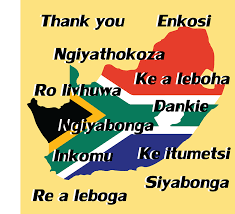